Lecture 07Driver Design
CE346 – Microprocessor System Design
Branden Ghena – Spring 2021
Some slides borrowed from:Josiah Hester (Northwestern), Prabal Dutta (UC Berkeley)
Today’s Goals
Explore two aspects of device driver design
Virtualization
Non-blocking vs Blocking interfaces

Discuss how interrupts interact with these
Event-loop as a partial alternative
2
Outline
Virtualized Drivers

Driver Interfaces (Blocking and Non-Blocking)

Event Loop
3
Choosing resource amounts is a problem
Problem: applications may require any number of resources
Particularly in this case: peripherals
For example, how many timers should there be?

But hardware has to pick some number to provide
More is wasted cost
Too few and applications cannot succeed

Solution: virtualize the resource
4
Virtualization pattern
Create a queue of requests and a pool of resources
N requests to M resources

Application requests are queued when they come in
Rather than serviced immediately

While a resource is available
Pop request from queue (by some priority)
Service with hardware
Wait until another resource is available
5
Example: sending serial messages
Serial messages (such as printf() strings) are sent via UART
UARTE peripheral (we’ll talk about this later)

nRF52 has two UARTE peripherals
Can be attached to any output pins
Changing pins is a quick operation

What if we want to talk to three serial devices?
Console (printf output)
GPS (NMEA) 
WiFi radio (AT commands)
6
Virtualized UART
Microcontroller
Application
Virtual UART
Request Queue
UARTE1
UARTE0
Empty
GPS
SerialConsole
WiFi Radio
7
Virtualized UART: serves request with hardware
Microcontroller
Application
Virtual UART
Request Queue
UARTE1
UARTE0
{Serial Console, TX, 0x20001F00, 20}
GPS
SerialConsole
WiFi Radio
8
Virtualized UART: serves until resources are full
Microcontroller
Application
Virtual UART
Request Queue
{WiFi Radio, TX, 0x20000020, 1500}
UARTE1
UARTE0
{GPS, RX, 0x20001000, 150}
{Serial Console, TX, 0x20001F00, 20}
GPS
SerialConsole
WiFi Radio
9
Virtualized UART: additional requests are queued
Microcontroller
Application
Virtual UART
{Serial Console, TX, 0x20001E00, 10}
Request Queue
{Serial Console, TX, 0x20000500, 20}
{WiFi Radio, TX, 0x20000020, 1500}
UARTE1
UARTE0
{GPS, RX, 0x20001000, 150}
{Serial Console, TX, 0x20001F00, 20}
GPS
SerialConsole
WiFi Radio
10
Virtualized UART: moves to next item when complete
Microcontroller
Application
Virtual UART
{Serial Console, TX, 0x20001E00, 10}
Request Queue
{Serial Console, TX, 0x20000500, 20}
{WiFi Radio, TX, 0x20000020, 1500}
UARTE1
UARTE0
{GPS, RX, 0x20001000, 150}
{Serial Console, TX, 0x20001F00, 20}
GPS
SerialConsole
WiFi Radio
11
Virtualized UART: moves to next item when complete
Microcontroller
Application
Virtual UART
{Serial Console, TX, 0x20001E00, 10}
Request Queue
{Serial Console, TX, 0x20000500, 20}
{WiFi Radio, TX, 0x20000020, 1500}
UARTE1
UARTE0
{GPS, RX, 0x20001000, 150}
{Serial Console, TX, 0x20001F00, 20}
GPS
SerialConsole
WiFi Radio
12
Challenges to making virtualization work
How fast are requests coming in?
Requests more quickly than service are an unsatisfiable system

How long does it take to reconfigure the resource?
Long delays could mean high latency
Might want to optimize for requests with same configuration first

Need to ensure all of the configuration changes
Common bug: forget to modify part of one register and system works most of the time, but not in all cases

Need ability to queue requests
Usually stored in a linked list structure
Dynamically… But we generally want to avoid dynamic memory
13
Dynamic resource allocation options
Create a queue with a maximum size in Virtual Driver
Some number larger than the hardware picked, based on app knowledge
Still either runs out or wastes memory

Just use malloc()
Is actually possible on the nRF52 with newlib (libc implementation)
Might run out, but then just wait for requests to complete

Create list nodes individually as global variables
Application decides how many it needs at compile time
Passes them into the Virtual Driver at first use
“Here’s my request and a linked list node to store it in”
14
Another example: managing multiple timers
You often have tasks that look like this:





Most easily thought about as three separate timers
But maybe the system doesn’t have that many timers to spare!
Virtualization can help
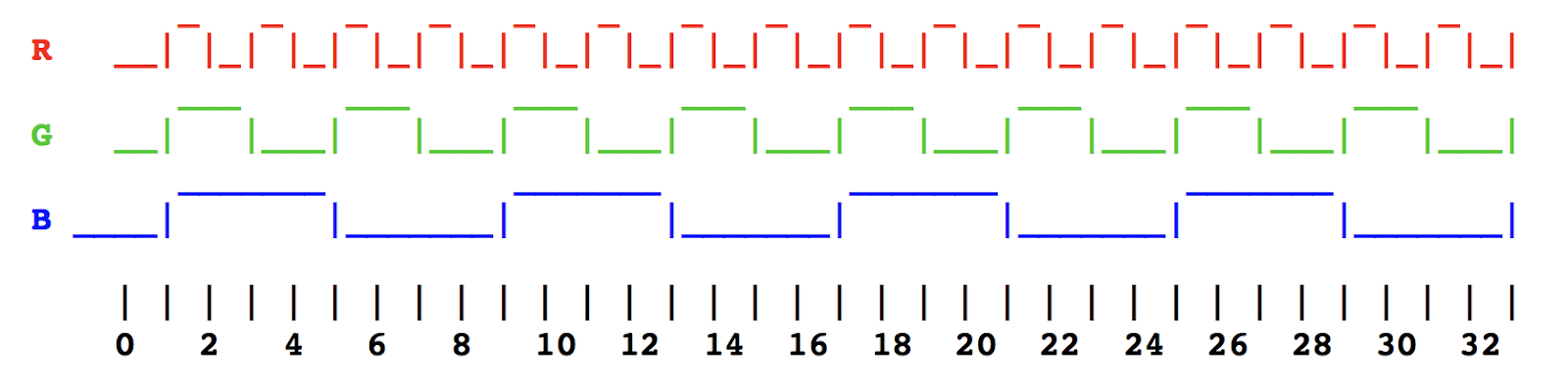 15
Virtual timers
Solution: keep a list of timer expiration times
Soonest expiration goes in the Capture/Compare register
Others stay in linked list, sorted by expiration
Timer Requests
10010
10050
10110
20000
CC Register: 10010
10050
10110
20000
10010
time
16
Virtual timers
Solution: keep a list of timer expiration times
Soonest expiration goes in the Capture/Compare register
Others stay in linked list, sorted by expiration
Timer Requests
10010, A
10050, B
10110, C
20000, D
CC Register: 10010
Call timer handler A!
Update CC register and list
10050
10110
20000
10010
time
17
Virtual timers
Solution: keep a list of timer expiration times
Soonest expiration goes in the Capture/Compare register
Others stay in linked list, sorted by expiration
Timer Requests

10050, B
10110, C
20000, D
CC Register: 10050
10050
10110
20000
10010
time
18
Virtual timers
Solution: keep a list of timer expiration times
Soonest expiration goes in the Capture/Compare register
Others stay in linked list, sorted by expiration
Timer Requests

10050, B
10110, C
20000, D
CC Register: 10050
Call timer handler B!
Update CC register and list
10050
10110
20000
10010
time
19
Virtual timers
Solution: keep a list of timer expiration times
Soonest expiration goes in the Capture/Compare register
Others stay in linked list, sorted by expiration
Timer Requests


10110, C
20000, D
CC Register: 10110
10050
10110
20000
10010
time
20
Virtual timers
Solution: keep a list of timer expiration times
Soonest expiration goes in the Capture/Compare register
Others stay in linked list, sorted by expiration
Timer Requests

10100, E
10110, C
20000, D
CC Register: 10100
New request arrives for 10100
Enqueue and sort queue
Update CC if first request has changed
10050
10110
20000
10010
time
21
Enqueuing timer requests
Timer requests come in the form: {N seconds from now}
timer_request(duration, handler);

Requests are always relative to the current time

Need to enqueue by expiration time
Duration + Current Time
Allows for a globally sortable list
Need to decide how to handle overflow logic in real world
22
Make sure not to miss timers
Sorting list and modifying the CC register takes time
Might have skipped right past the soonest event
Check for this, and call handler manually if necessary
Timer Requests

10100, E
10110, C
20000, D
CC Register: 10100
Handle 10100 event, Call E
10050
10110
20000
10010
time
23
Make sure not to miss timers
Sorting list and modifying the CC register takes time
Might have skipped right past the soonest event
Check for this, and call handler manually if necessary
Timer Requests

10110, C
20000, D
CC Register: 10110
Update list
Update CC register
Oh no! That’s in the past!!
10050
10110
20000
10010
time
24
Make sure not to miss timers
Sorting list and modifying the CC register takes time
Might have skipped right past the soonest event
Check for this, and call handler manually if necessary
Timer Requests

20000, D
CC Register: 20000
Call C manually
Update list and CC register again
10050
10110
20000
10010
time
25
Some timers are periodic
Repeating timers are easy to add to this system
Include a Boolean for “repeating” and the duration in the request

When timer expires
If not repeating, just call handler and then drop it
If repeating,
First reinsert based on duration and new current time
Then call the handler
Don’t want the latency of the handler to slow us down
26
Concurrency safety
Modifying the request structure in an interrupt context is dangerous
New request might be in the middle of getting added
Interrupt would run right in the middle of that
Literally an OS data race example

Solution: disable interrupts during critical section
Whenever editing request structure
Enable interrupts after, which may result in an event
Note: Interrupt handler might now fire but have no work to do. Should always check if something should actually be handled first
27
Outline
Virtualized Drivers

Driver Interfaces (Blocking and Non-Blocking)

Event Loop
28
Callback functions
timer_start(duration, my_timer_handler, context);

Driver interfaces often provide a callback mechanism
Caller provides a function which should be executed when complete

“Context” is often provided as well (void*)
Ability for caller to pass an argument for the callback function
Often a pointer to a position in a structure or a shared variable to modify
29
Function pointers in C
Harder than in Javascript or C++. Can’t define anonymous function inline
Instead create a pointer to an existing function in your code

void myfun (int a) {
    // do something here
}

void main() {
    void (*fun_ptr)(int) = &myfun;
    fun_ptr(10); // dereference happens automatically
}
30
Callbacks usually run in an interrupt context
If the interrupt handler calls the callback, the callback will be within that same interrupt context

Be careful which variables you modify!!
Same concurrency problems mentioned before

Starts to get pretty annoying
Embedded systems deal with concurrency issues just like OS
31
Blocking function calls
Alternative option: blocking calls
Do not return until request is complete

void myfun (void* context) {
    *(boolean*)context = true; // context is the flag pointer
}

void timer_start_blocking(duration) {
    boolean flag = false;
    //         duration, pointer, context
    timer_start(duration, &myfun, &flag);
    while (!flag) { }
}
32
Temp driver example
nu-microbit-base/software/apps/temp_driver/
33
Outline
Virtualized Drivers

Driver Interfaces (Blocking and Non-Blocking)

Event Loop
34
Interrupts are frustrating
We do not want to block on every call

We also do not want to deal with concurrency issues

Alternative: one main event loop
Polls necessary sensors
Iterates through state machine and determine actions
Runs at a certain frequency
35
Event loop
Rather than polling a single driver, poll all of them
Each time through the loop check all relevant inputs
Respond to events that are necessary
Sleep until ready to start again

while (1) {
    time start = get_time();
    boolean result = check_timer();
    if (result) { check_gps(); }
    adjust_throttle();
    sleep(1ms – (get_time() – start));
}
36
Top-half / Bottom-half handler design
Top half
Implements interface that higher layers require
Performs logic to start device requests
Wait for I/O to be completed
Synchronously (blocking) or asynchronously (return to event loop)
Handle responses from the device when complete

Bottom half
Interrupt handler
Continues next transaction
Or signals for top half to continue (often with shared variable)
37
Outline
Virtualized Drivers

Driver Interfaces (Blocking and Non-Blocking)

Event Loop
38